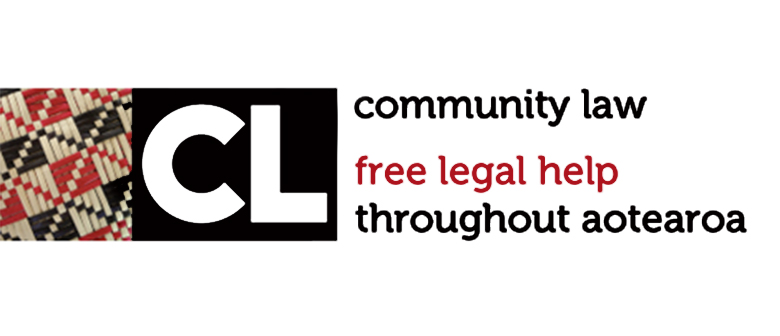 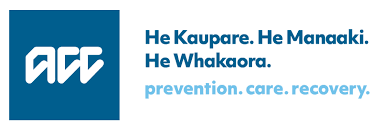 Institutional Racism
Tom Harris Waitemata Community Law Centre 
2021
Background

Maori male17 years oldWorking full time since leaving high schoolliving at homeNon – drinker, drug user or smoker

While riding his motorcycle to visit friends, was struck head on by a drunken driver who was driving home from a local pub. Driver tested four times over the legal limit. While being interviewed by the police, the police report advised that driver was incoherent and fell asleep before the interview was completed
Injuries
Head injury3cm crack at the top of skullTitanium plate with 8 screws
Right armBoth bones in right forearm broken Titanium rods in with 10 screws in both bones
Right hipTitanium hip replacement Multiple screws and fasteners
Right femur Titanium rod entire length of bone 
Multiple contusions, lacerations and hematomas.
NZ medical journal has the surgery listed as the longest single surgery at fourteen hours. 
Due to the experimental nature of the surgery, recovery was closely monitored with a 3 month stay in hospital and physical rehabilitation was lengthy.  
The surgeon Mr. Curry advised in his report that although the surgery went well, he is not expecting a full or unrestricted return to normal mobility.
Client has memory loss for the year previous to the accident, but apart from that memory functions seem to be normal. 
Client was discharged from hospital with limited mobility, low vision in his left eye and multiple open wounds around his body.
Interaction with ACC
Personal
Requests for income statements 
Style of communication
Institutional 
Little to no follow up regarding timeliness of applications and payments 
Lack of acknowledgement of risk around young persons vulnerability of being exposed to  systems and processes that can limit their access to entitlements 
Structural
Systems that identify that this client was being exposed to poor / racist practices.
No alarms were raised when client’s lump sum compensation was lower than other clients who had less severe injuries.